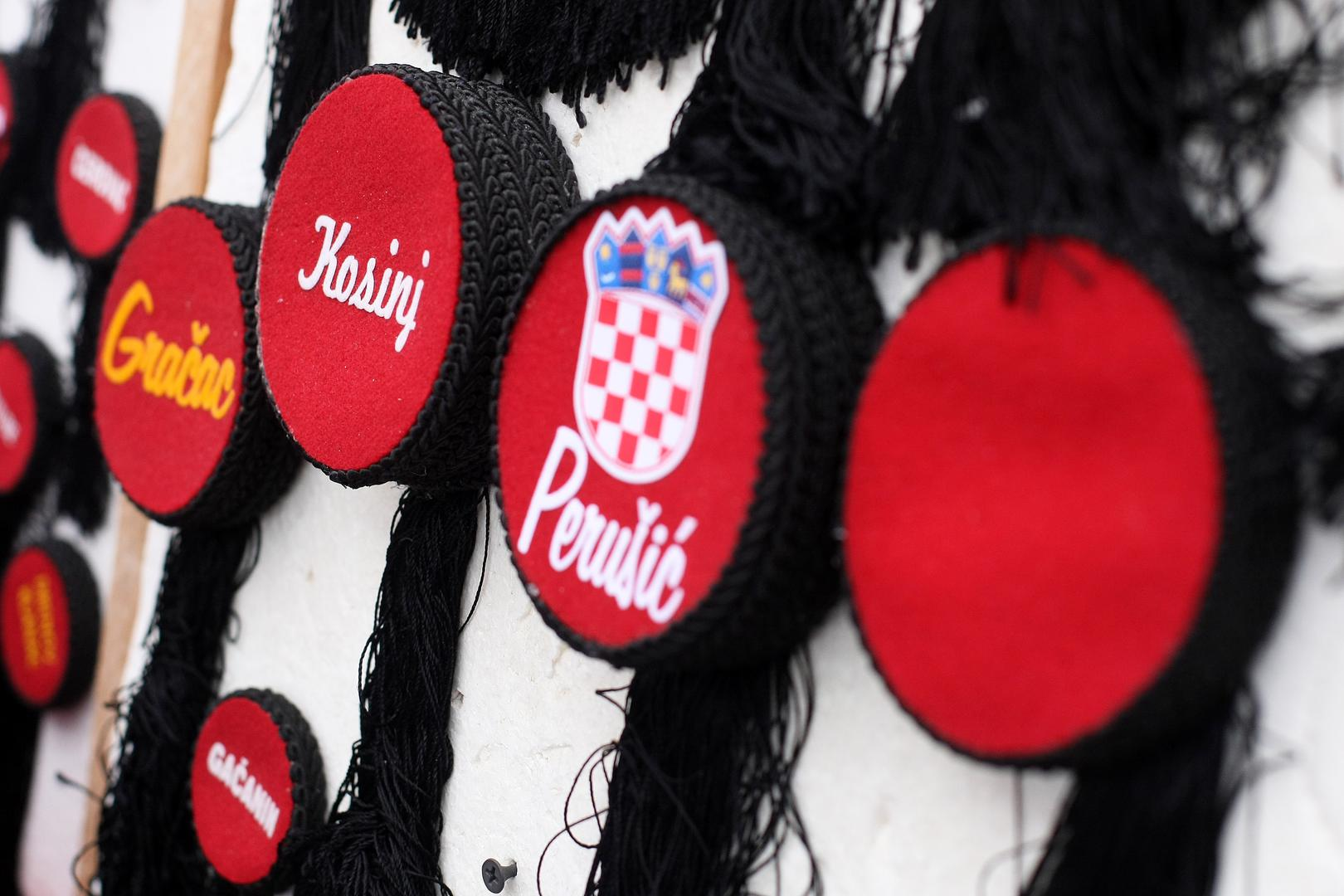 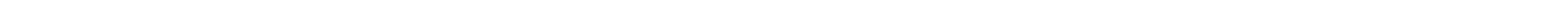 LIČKA KAPA
Priroda i društvo: 4. razred 
Praktični rad: izrada ličke kape
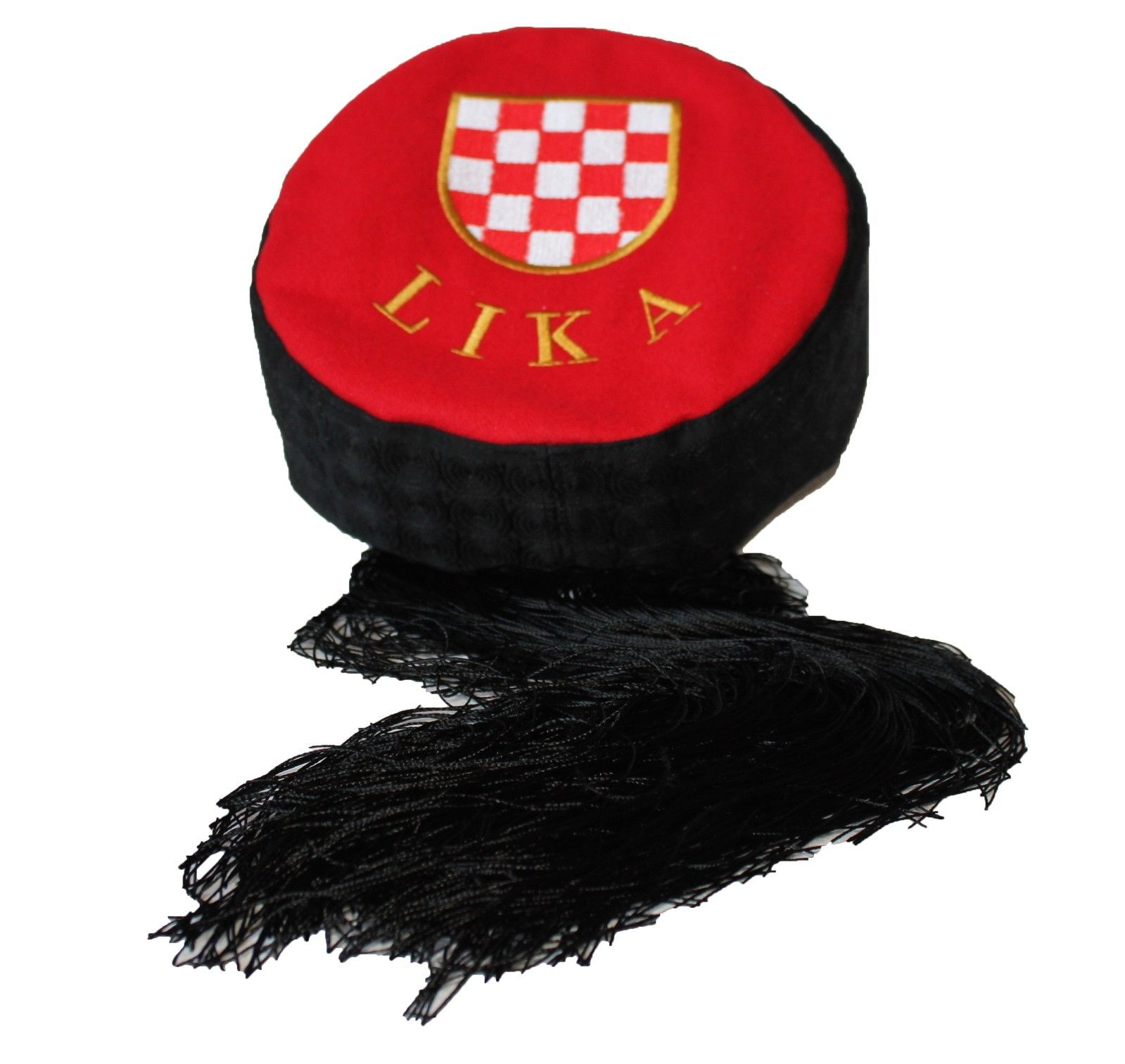 Zbog svježih ljeta i hladnih zima stanovnici gorskog dijela Hrvatske nosili su odjeću napravljenu od ovčje vune. Od vune su se tkale torbe. Nezaobilazni dio odjeće bio je kožnati prsluk s krznom. Najpoznatiji dio narodne nošnje u Lici je crvena lička kapa.
Plitka i ravna crvena kapa (crljenkapa) izrađena je od sukna i izvezena po rubu crnim vezom, a na stražnjem dijelu ukrašena je dužim svilenim resama.
Simbol je muškog i nacionalnog ponosa.
U nekim se krajevima do danas zadržala u uporabi.
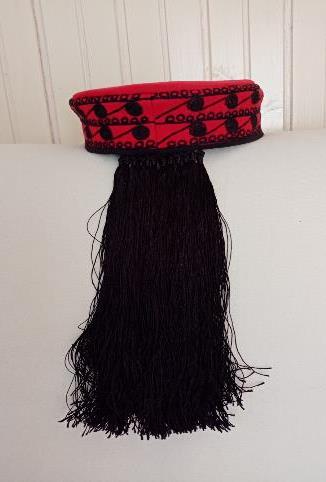 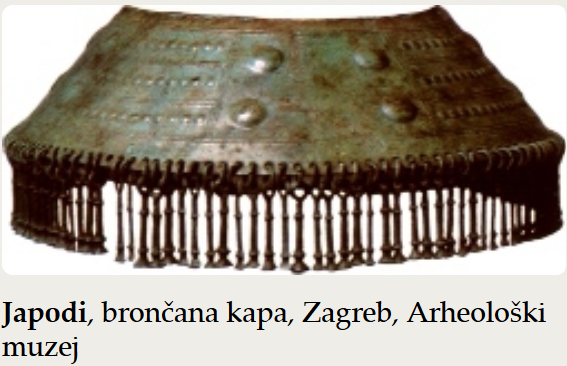 JESTE LI ZNALI ?
Povjesničari kažu: 
lička kapa je izvedba kape iz vremena Japoda 
Slaveni su usvojili dio autohtone japodske kulture i odjeće poput kape
lički hajduci nosili su ovakvu kapu u borbi protiv Turaka
lička kapa ima sličnosti s drugim dinarskim kapama, poput šibenske
neke ličke kape imaju hrvatski grb na vrhu 
nose se uglavnom kao dio narodne nošnje
LIČKA KAPA
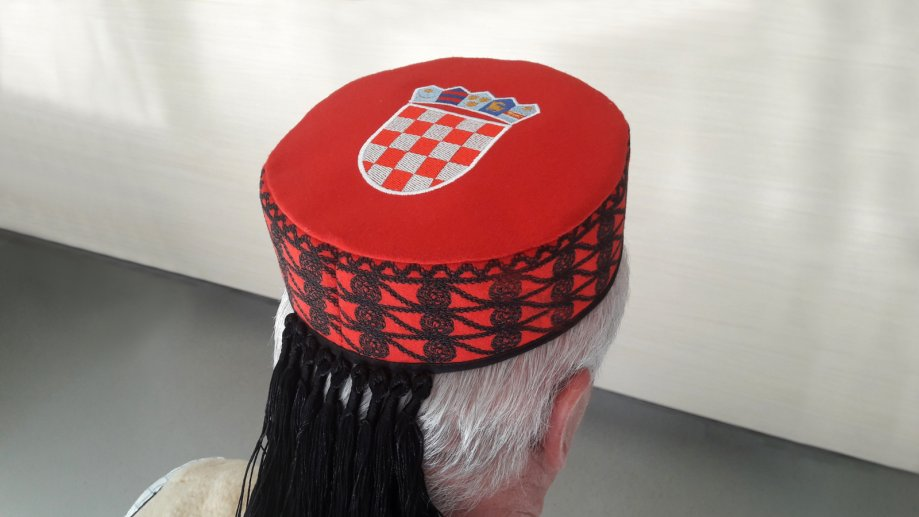 LIČKA KAPA S HRVATSKIM GRBOM
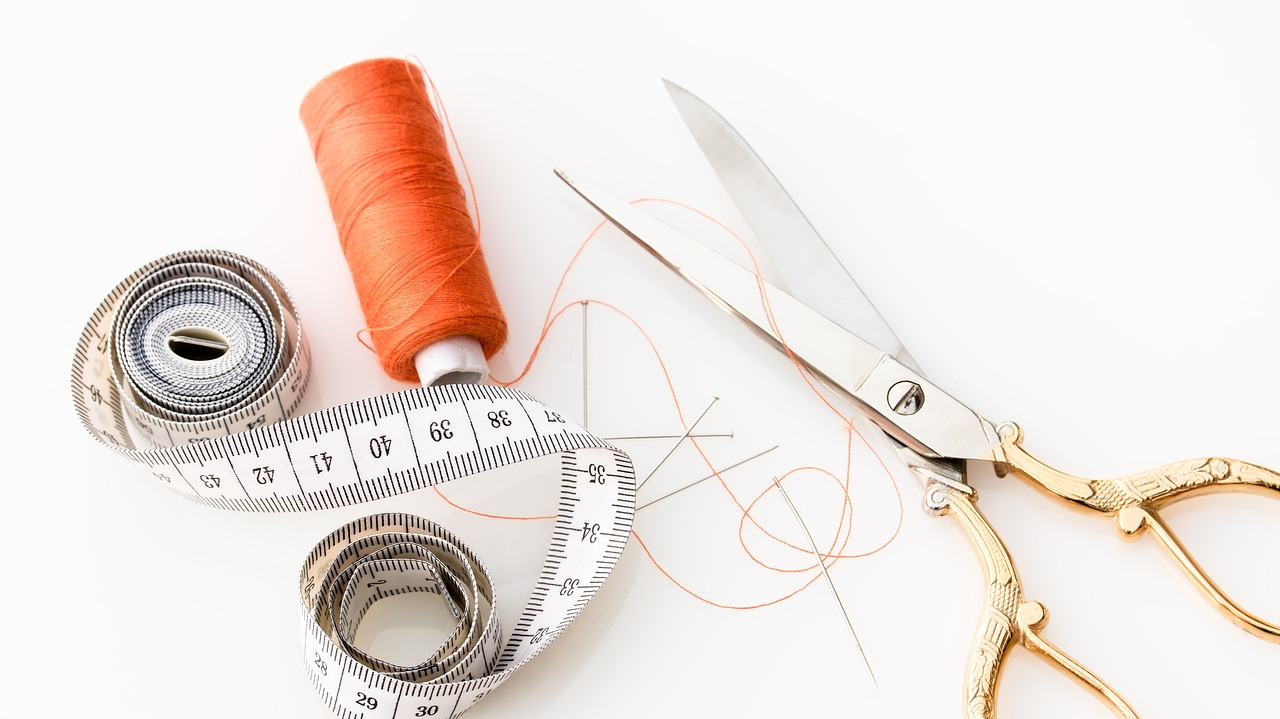 IZRADIMO
ZADATAK: Izraditi ličku kapu
Što ti treba za izradu?:
crveni i crni papir
škare
ljepilo
crni flomaster (deblji) 
konac ili vunu
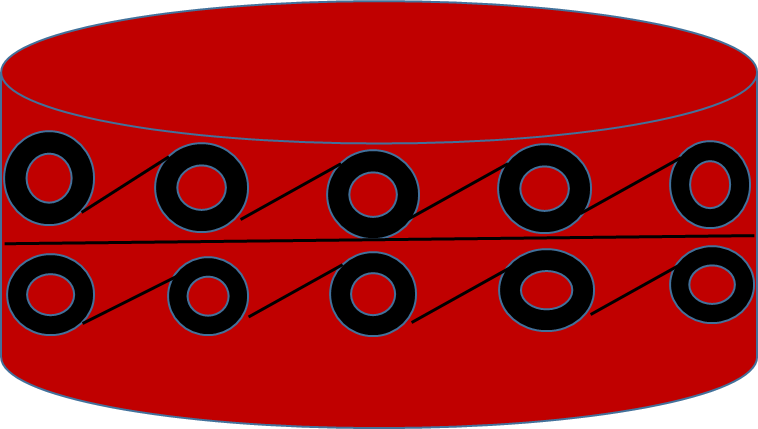 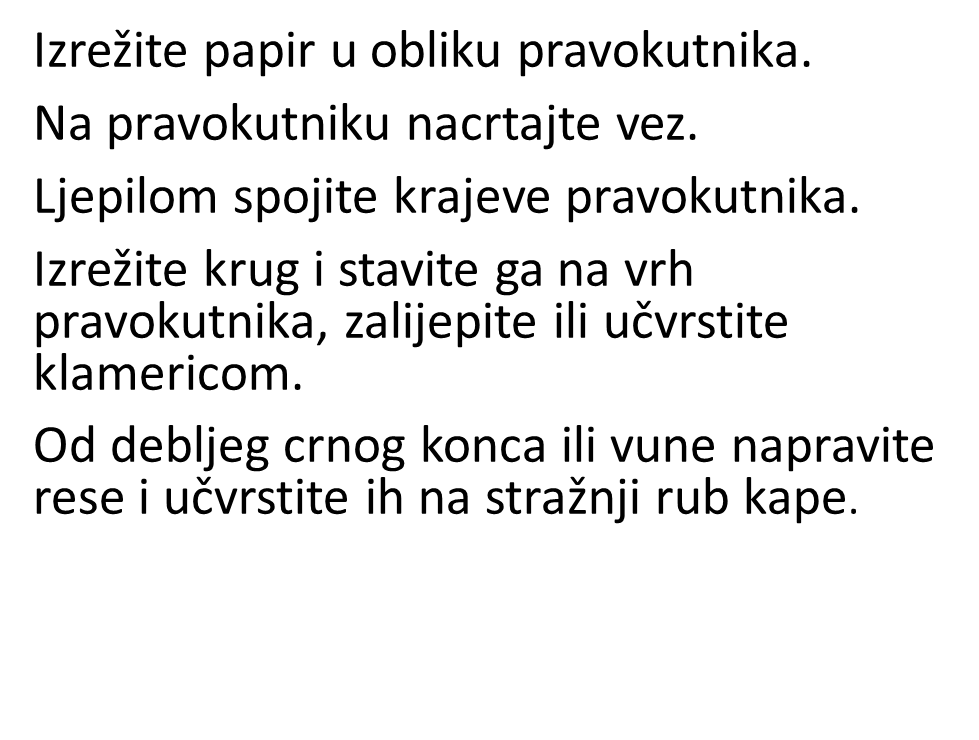 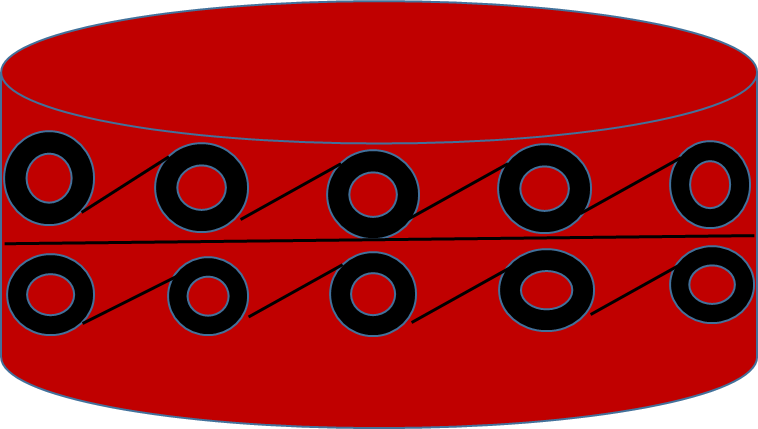 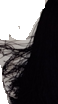